PRACTICAL 5
DR. DALIA M. BIRAM
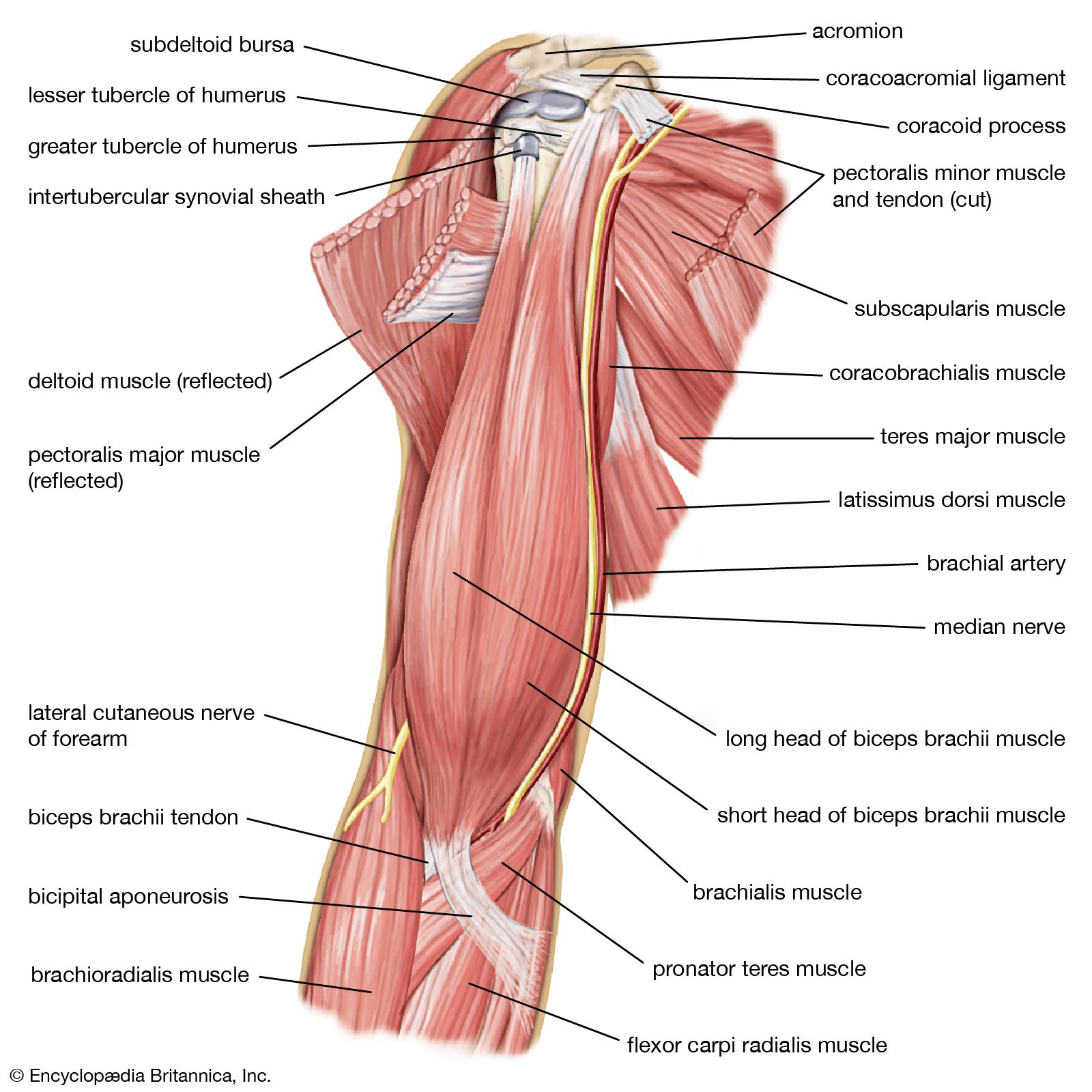 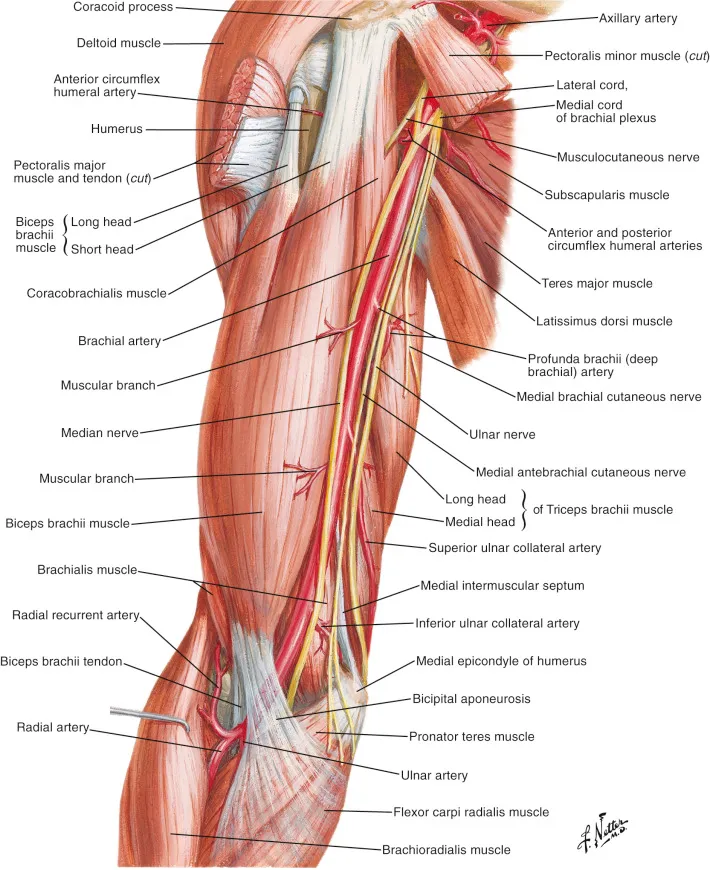 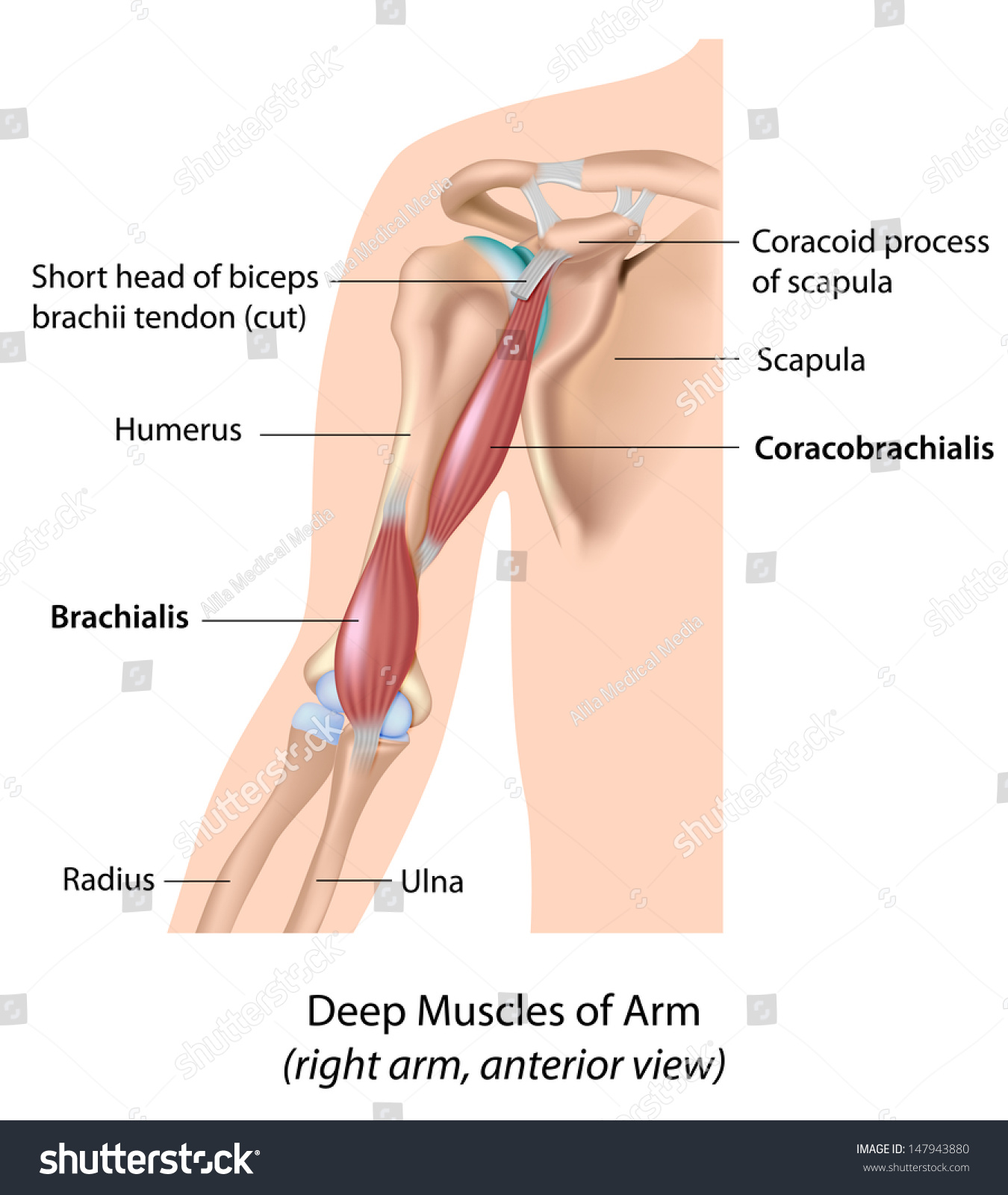 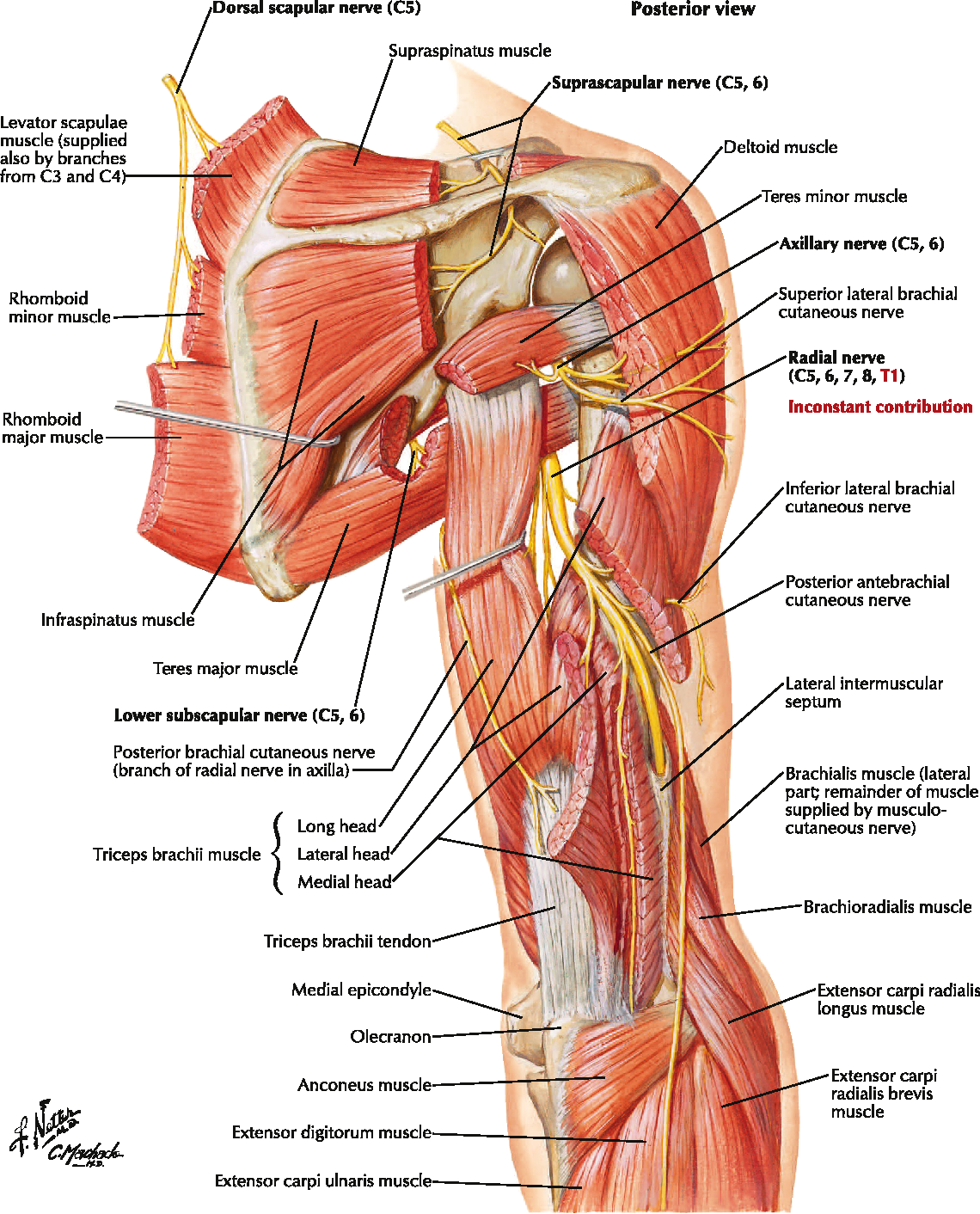 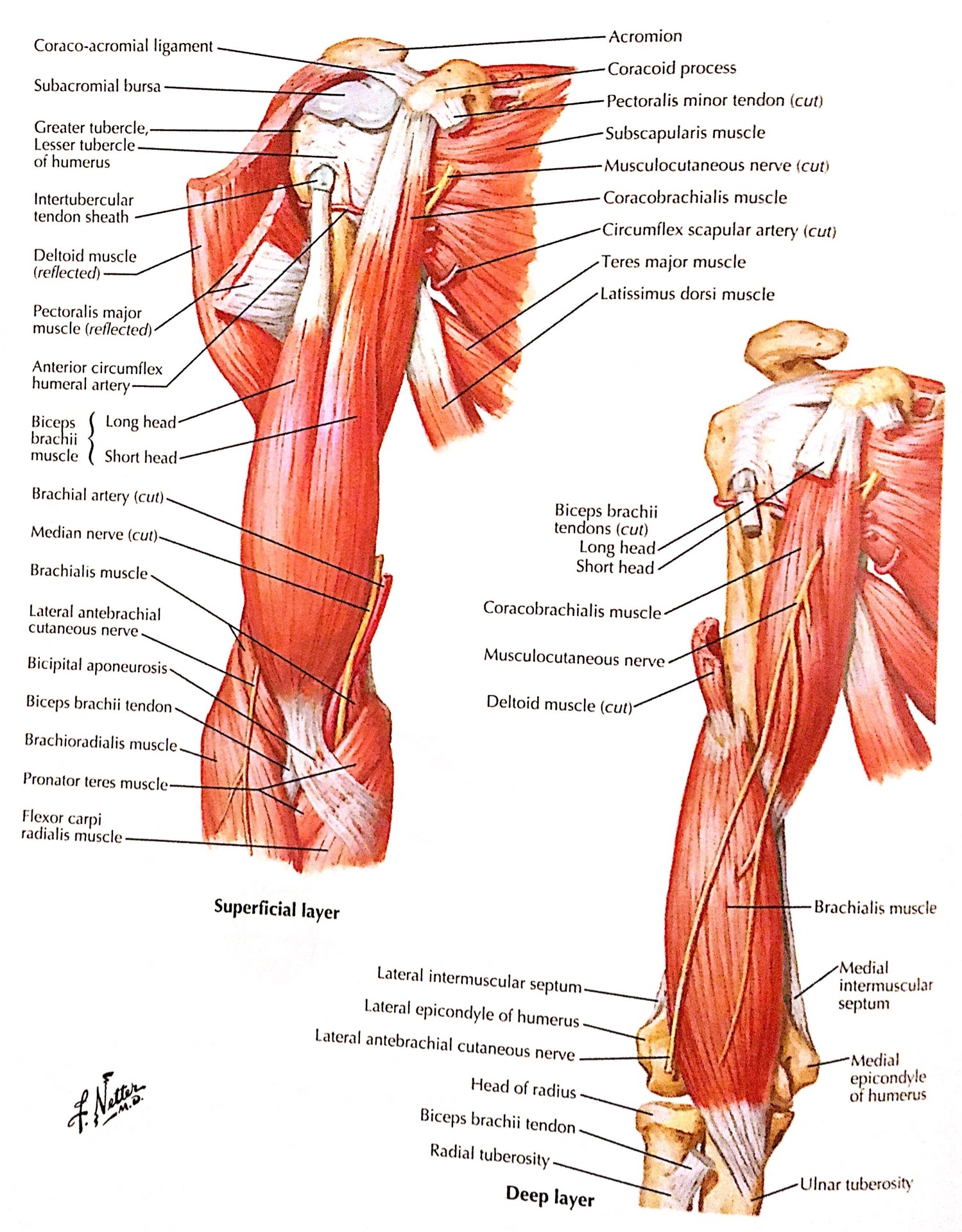 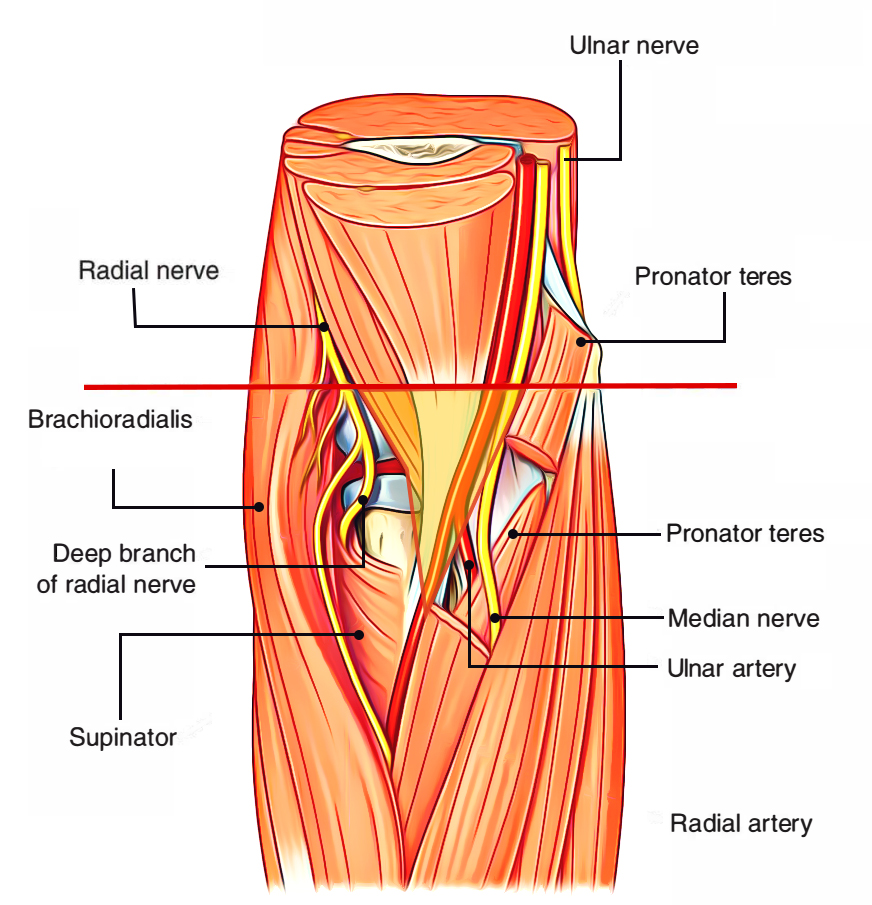 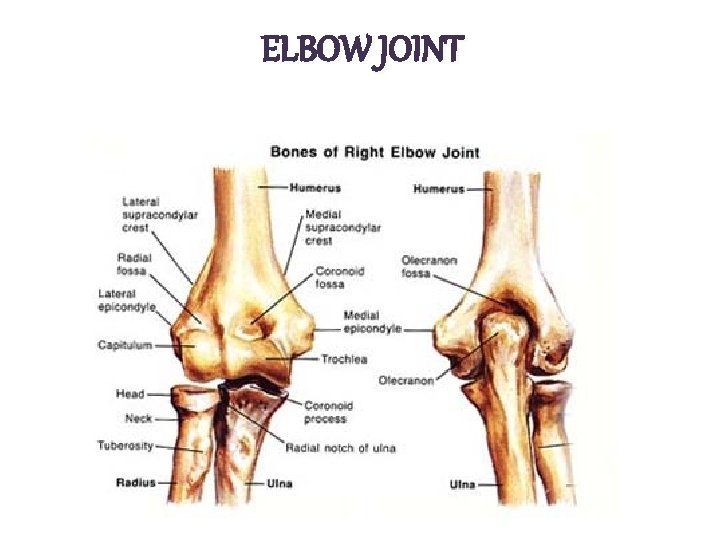 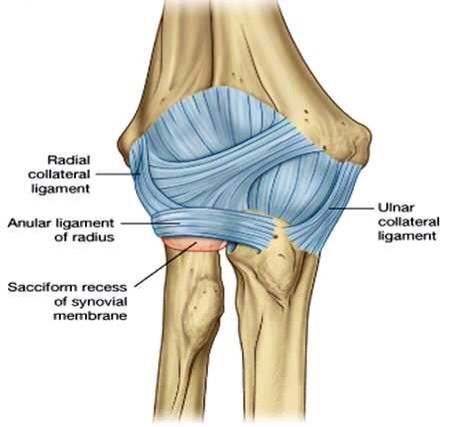